আসসালামু আলাইকুম
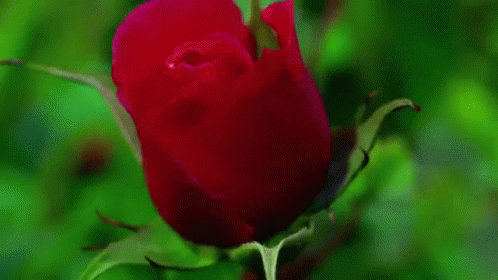 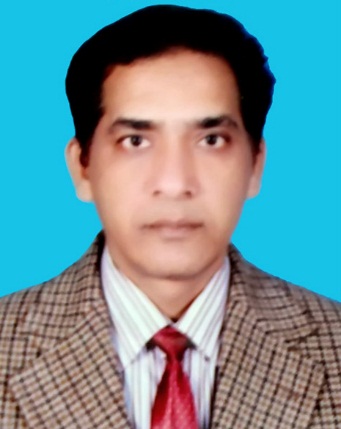 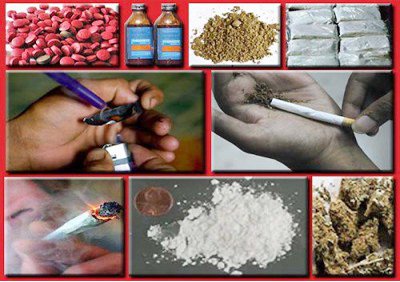 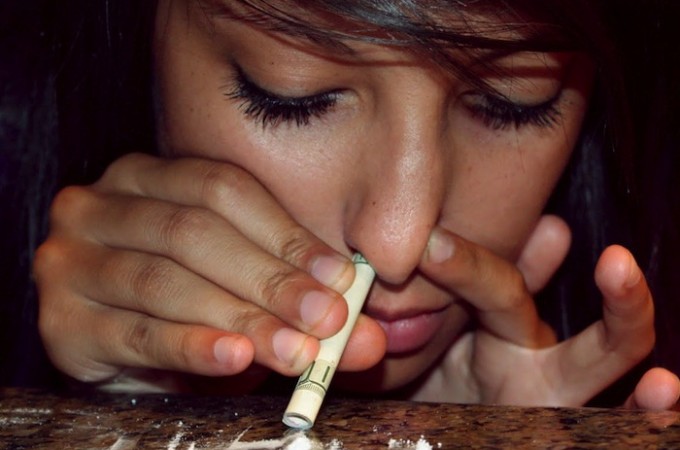 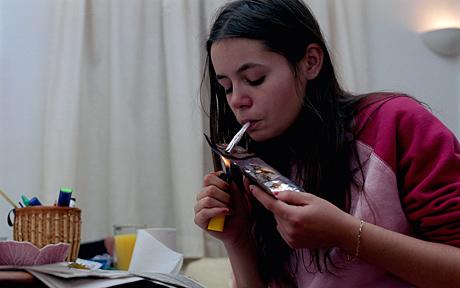 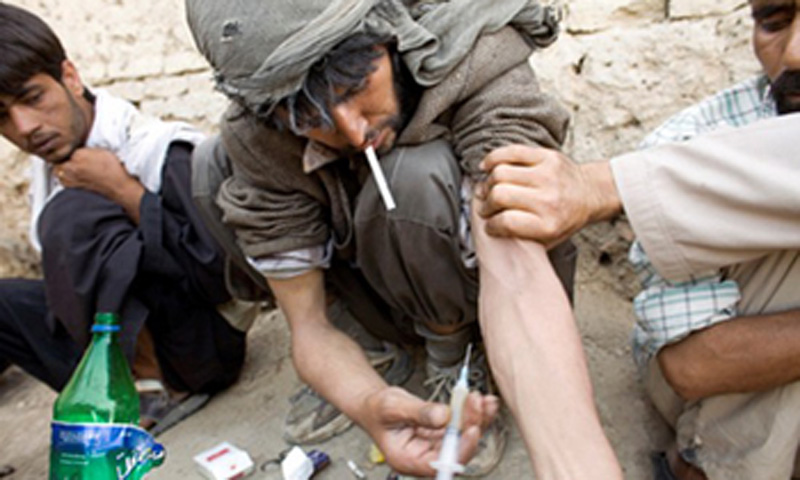 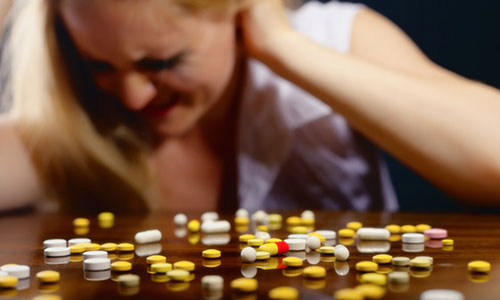 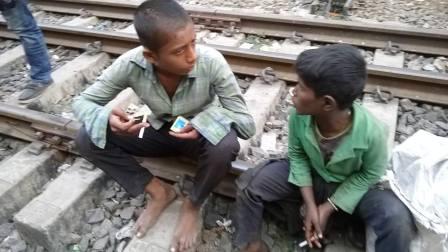 আসক্ত
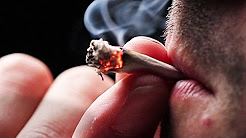 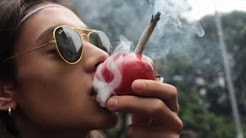 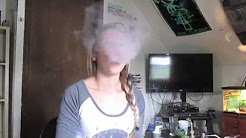 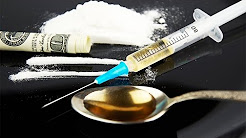 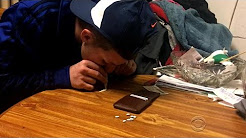 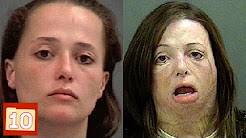 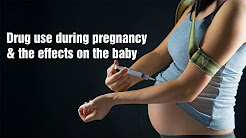 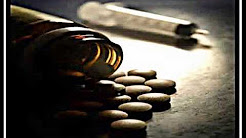 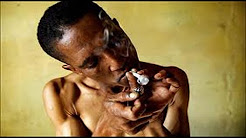 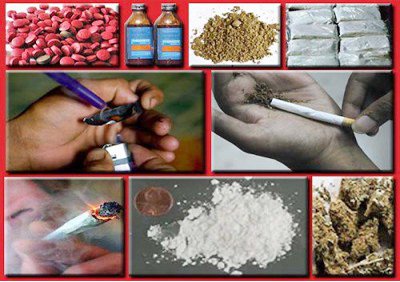 আধুনিক মানব সভ্যতা যে দুটি বিষয়ে আতংকগ্রস্ত তার একটি হল পারমানবিক অস্ত্রের বিস্তার এবং অপরটি মাদকাসক্তি।
মাদক বা মাদকদ্রব্য দুইটি অর্থে ব্যবহ্নত হয়।যথাঃ
১।রোগ নিরাময় বা রোগ প্রতিরোধের ঔষুধ হিসেবে
২।শারীরিক ও মানসিক বিপর্যয় ঘটানোর বস্তু হিসেবে
	মাদক দ্রব্য বলতে বোঝায় এমন কোন রাসায়নিক পদার্থ যা ব্যক্তির আবেগ,চিন্তা-চেতনার ওপর প্রভাব বিস্তার করার মাধ্যমে ব্যক্তির ব্যবহারে পরিবর্তন আনতে সক্ষম।
সহজ কথায় মাদক দ্রব্য বলতে এমন বস্তু বোঝায় যা গ্রহন করলে ব্যক্তির----
ক)শরীর ও মনের ওপর ক্ষতিকর প্রভাব  রাখে
খ)আচরণে পরিবর্তন আনে
গ)মাদক দ্রব্যের প্রতি আসক্তি বা আগ্রহ সৃষ্টি করে
ঘ)ব্যক্তিকে ক্রমে মাদক দ্রব্যের ওপর নির্ভরশীল করে তোলে
যেমন,গাঁজা,আফিম,তাড়ি,ভাং,হিরোইন,প্যাথেডিন,মারিজুয়ানানা,কোকেন,এ্যালকোহল,চরস,মরফিল,
হাসিস,চুয়ানি ইত্যাদি
মাদক দ্রব্যের প্রতি আসক্ত হওয়ার প্রবণতাকেই মাদকাসক্তি বলে । মাদকাসক্তি একধরণের আত্নবিনাশকারী নেশা।এ আসক্তি প্রথম প্রথম সেবনকারীকে কিছুটা স্বস্তি দেয় সত্য কিন্তু অচিরেই সেবনকারী চরম বেদনা ও দুর্বিসহ অবস্থার শিকার হয়ে পড়ে।
	সুতরাং মাদকাসক্তি বলতে উত্তেজনা ও অবসাদ সৃষ্টিকারী এমন দ্রব্যকে বোঝায় যা একবার সেবন করলে তা পুনরায় সেবন করার জন্য সেবনকারীর মধ্যে তীব্র আসক্তি সৃষ্টি করে এবং তার দেহ ও মনে বিরূপ প্রতিক্রিয়া দেখা দেয়।মাদকাসক্তি পরমানবিক বোমা চেয়েও ভয়ংকর। বোমার ধংসলীলা একটি নির্দিষ্টি স্থানে সীমাবদ্ধ থাকে।কিন্তু মাদকাসক্তি সমগ্র সমাজদেহকেই বিষিয়ে তোলে।
বিশ্ব স্বাস্থ্য সংস্থা (WHO)প্রদত্তসংজ্ঞানুসারে “নেশা বা মাদকাসক্তি হচ্ছে ব্যক্তি বা সমাজের জন্য ক্ষতিকর এমন একটি মানসিক ও শারীরিক প্রতিকৃয়া জীবিত প্রাণী ও মাদকের মিথষ্ক্রিয়ার মধ্য দিয়ে সৃষ্টি হয়। ‌‌‌‌‌‌‌”
‘New illustrated columbia encyclopedia’তে বলা হয়েছে “মাদকাসক্তি হল যে কোন রাসায়নিক দ্রব্যের জটিল বা অভ্যাসগত ব্যবহার, চিকিৎসাগত ব্যবহৃত ছাড়াও শরীর ও মনের উপর প্র্রভাব বিস্তার করে।”
এক নজরে মাদকাসক্তির প্রভাব
ব্যক্তির অস্তিত্ব বিপন্ন
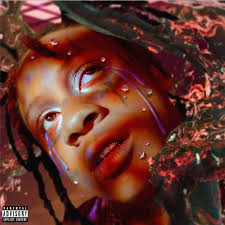 মাদকে আসক্ত ব্যক্তির সব সময়ই ড্রাগ গ্রহণ করার একটা তীব্র আকাঙ্ক্ষা থাকে। এভাবে ড্রাগের উপর ক্রমশ নির্ভরশীল একজন ব্যক্তিকে ড্রাগ গ্রহণের ক্ষেত্রে সামান্য প্রতিবন্ধকতা  ও আত্মহত্যার মুখোমুখি এনে দাড় করায়।
পারিবারিক অশান্তি
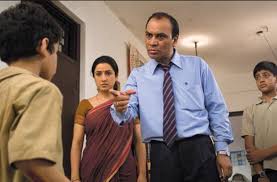 ব্যক্তির কর্মদক্ষতা, ভারসম্যহীনতা,অস্বাভাবিক ও অনাকাঙ্ক্ষিত আচরণ, ক্রমশ যৌনক্ষমতা হারানো, হতাশা ও অবনতি পারিবারিক জীবনে অশান্তি আনায়ন  করে।
অর্থনৈতিক প্রভাব
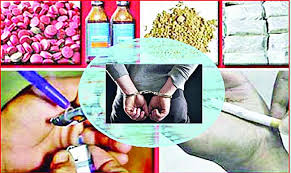 মাদকাসক্ত ব্যক্তি আফিম, হেরোইন ইত্যাদি ব্যয়বহুল ড্রাগ কিনতে গিয়ে পারিবারিক বাজেটের প্রায় সম্পূর্ণ অংশই এ উদ্দেশ্যে ব্যয় করে।
অপরাধের প্রভাব
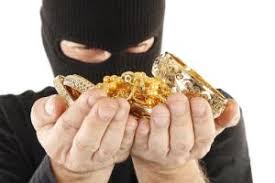 ব্যভিচার, ধর্ষন, খুন, স্বর্ণ চুরি ইত্যাদি বেড়ে যায়।
যানবাহনে দুর্ঘটনা
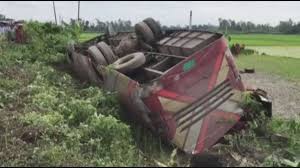 মাদকাসক্ত ড্রাইভার, হেলপার, পাইলট সম্পূর্ণ স্বাভাবিক মস্তিষ্কে নিয়মমাফিক যানবাহন চালাতে ব্যর্থ হন। ফলে দুর্ঘটনা ঘটে।
চোরাচালান বৃদ্ধি
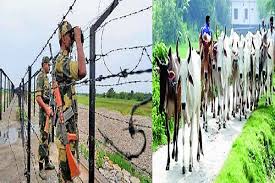 দেশীয় ও আন্তর্জাতিক আইনে মাদকদ্রব্য ক্রয়-বিক্রয় নিষিদ্ধ হওয়ায় এটা গোপনে ও চোরাপথে পাচার হয়ে থাকে।
এইডস রোগের সংক্রমণ
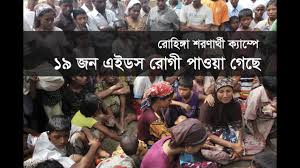 যারা সংঘবদ্ধভাবে মাদকদ্রব্য গ্রহণ করে, তাদের সিরিঞ্জ, সুচ, কাচের নল ইত্যাদি পরিষ্কার করার মত মনমানসিকতা থাকে না। ফলে তাদের মধ্যে নিউমোনিয়া, সেপটিক এমবোলাই, হেপাটাইটিস এমনকি ঘাতক ব্যাধি এইডস পর্যন্ত হবার সম্ভাবনা থাকে।
শারীরিক ও মানসিক বৈকল্য
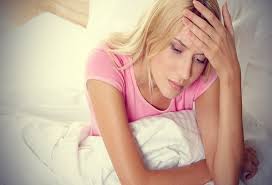 মূল্যবোধ ও বিবেকের অবনতি, আত্মবিশ্বাস হারিয়ে যাওয়া, সুস্থ চিন্তাধারা ও সৃষ্টিধর্মী মনমানসিকতা লোপ পাওয়া এমনকি মহিলাদের ক্ষেত্রে শারীরিক বৈকল্য দেখা দেয়।
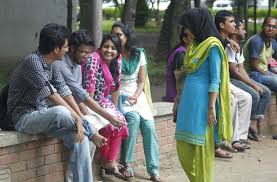 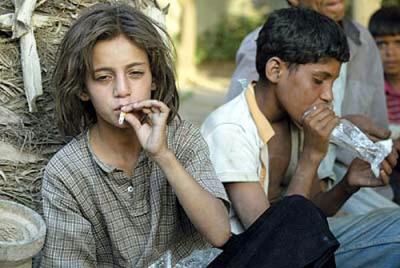 সঙ্গদোষ
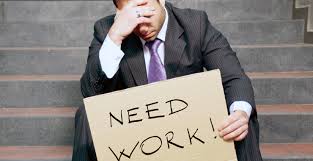 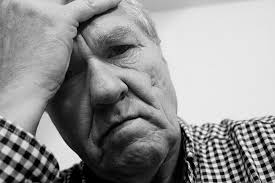 হতাশা ও ব্যর্থতা
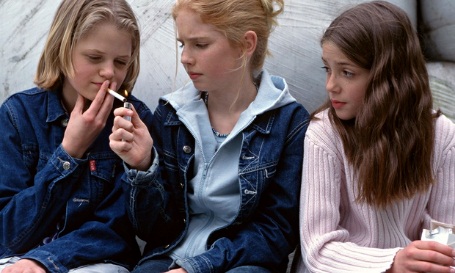 কৌতুহল
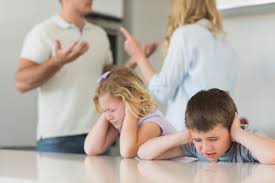 পারিবারিক সুসম্পর্কের অভাব
৬।অজ্ঞতা
৭।বেকারত্ব
৮।প্রশাসনিক দুর্বলতা
৮।দারিদ্র
১০।অনুকরণ ও অনুসরণ
৯।সুস্থ বিনোদনের অভাব
ছাত্ররা তিনটি দলে ভাগ হয়ে চিত্রে আনুমানিক তথ্য সম্বলিত যে সামাজিক সমস্যার ইঙ্গিত রয়েছে তার মৌলিক কারন গুলো ব্যাখ্যা করবে।
বাড়ীর কাজ
ধন্যবাদ